На месте каждого дома стоит его фундамент. Трубы печей оформлены колоколами которые звонят каждые 30 секунд, в память о погибших людях. В печных трубах находятся мемориальные доски, на которых высечено кто погиб из этого дома. Возраст детей младше 16 лет, указан. Калитки домов символически открыты- хозяев нет дома. Также увековечены и деревенские колодцы.
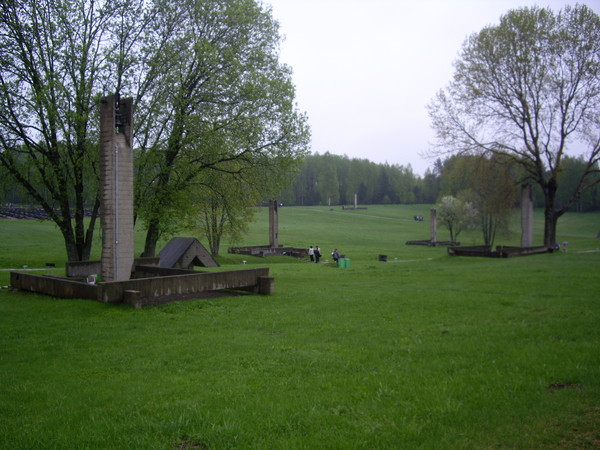 Город после бомбёжки
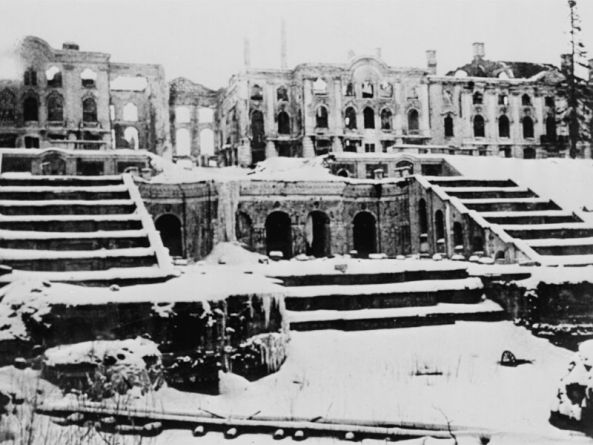 Город разрушен
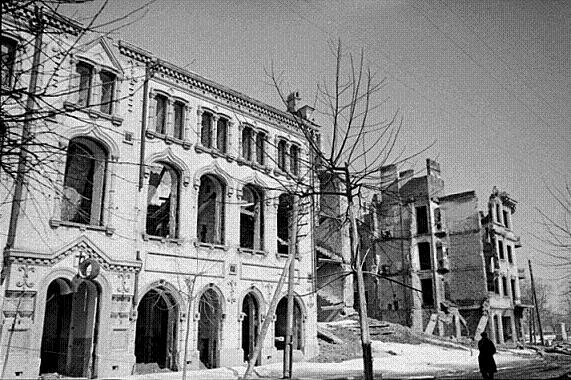 Город разрушен
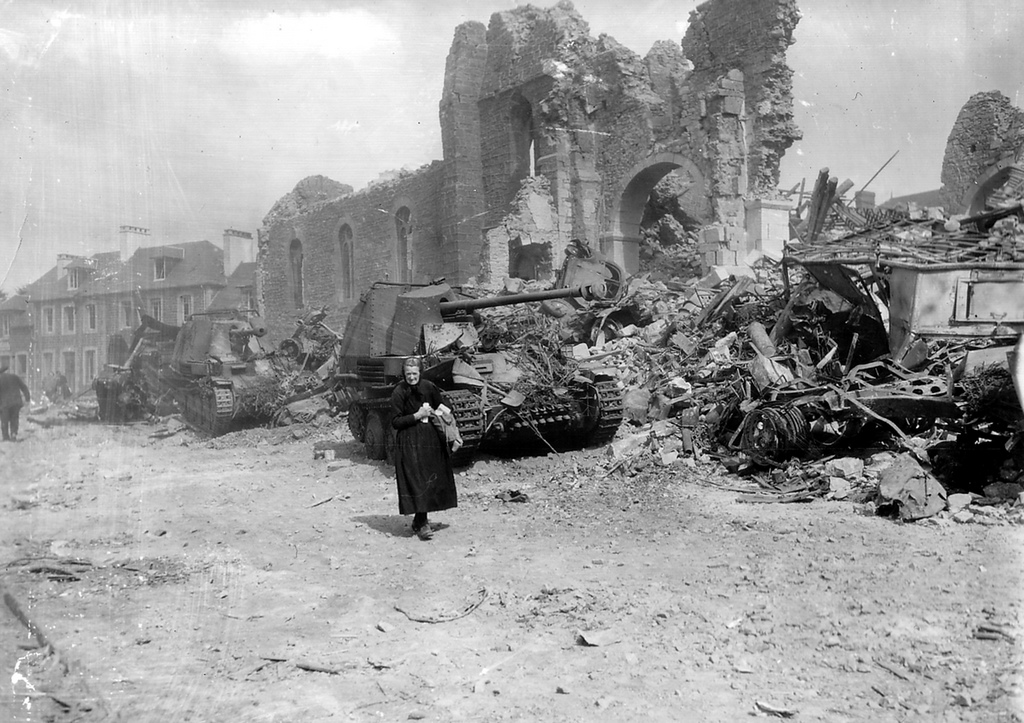 Дети войны
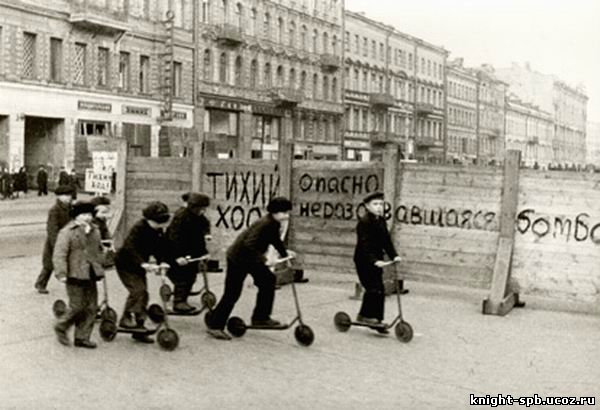 Защитники Ленинграда
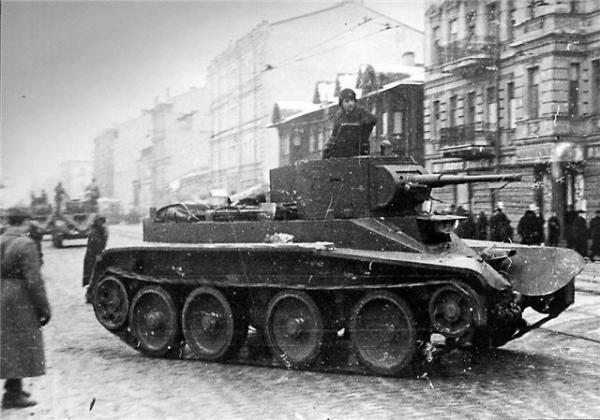 Город в блокаде
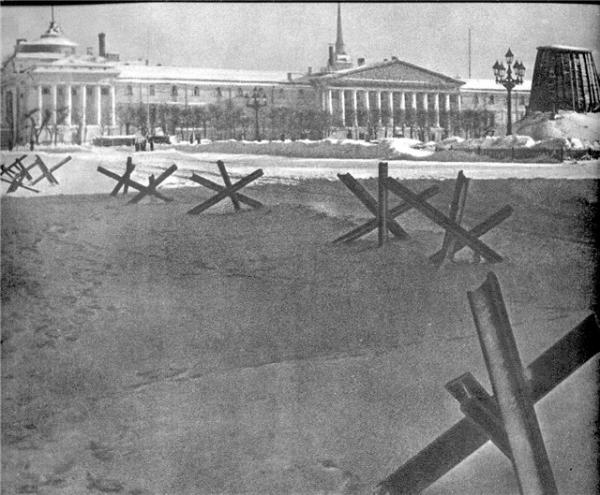 Зима 1941. Ленинград.
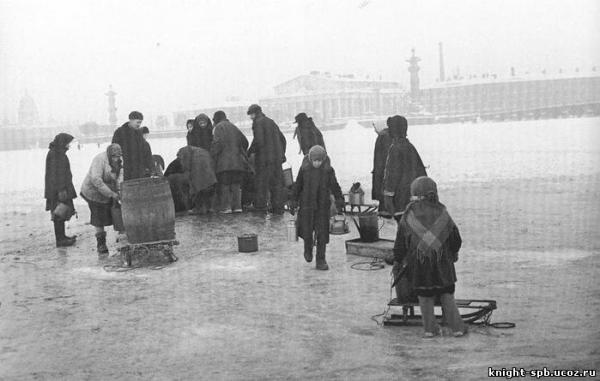